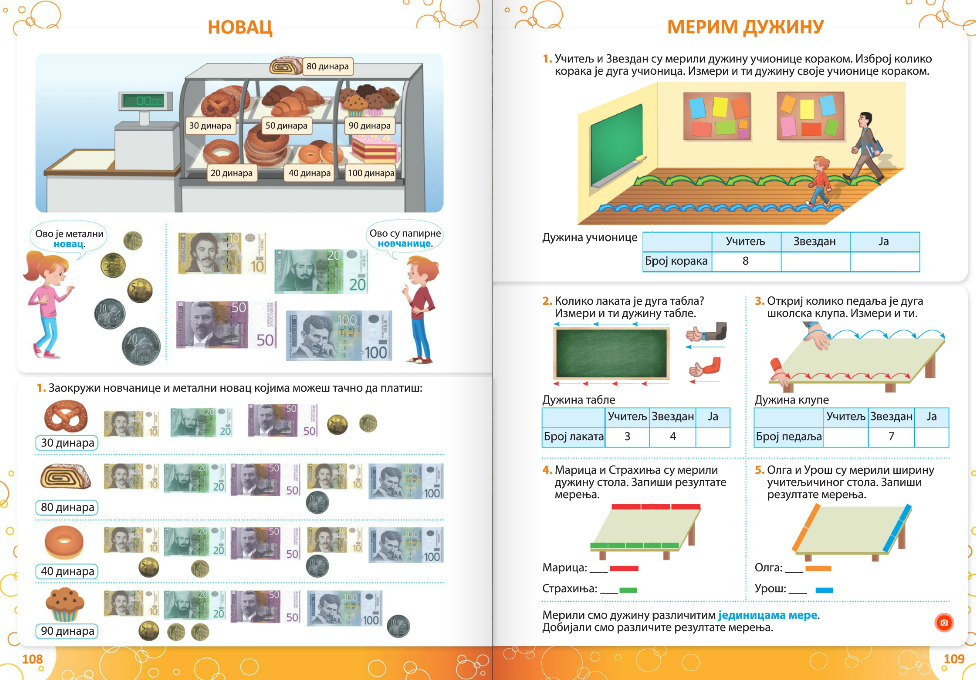 23. 4. 2020.
Уџбеник
страна 108.
Уџбеник страна 108.
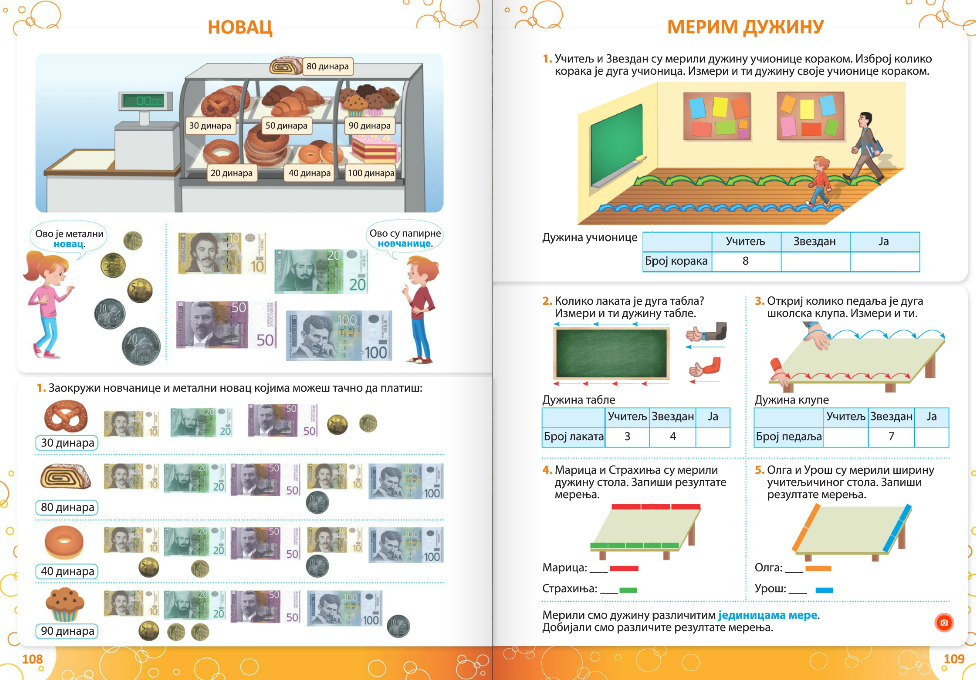 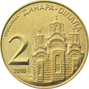 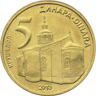 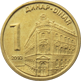 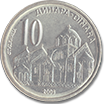 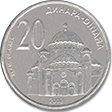 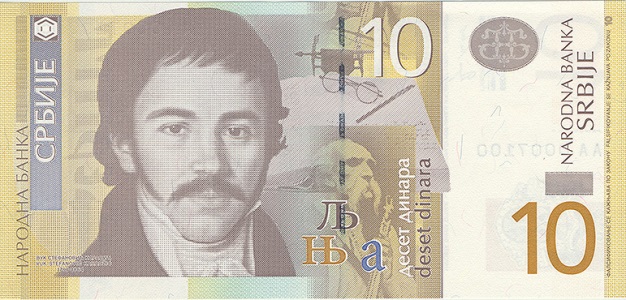 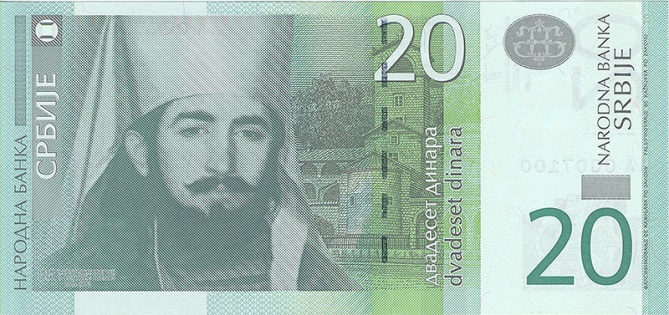 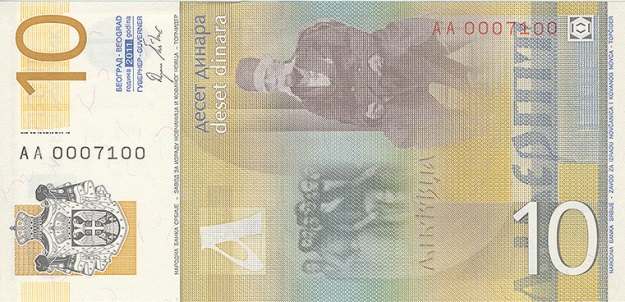 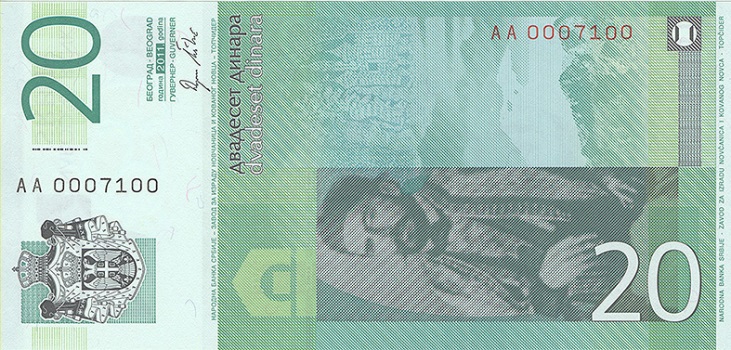 Вук  Стрфановић 
Караџић
Петар  Петровић
Његош
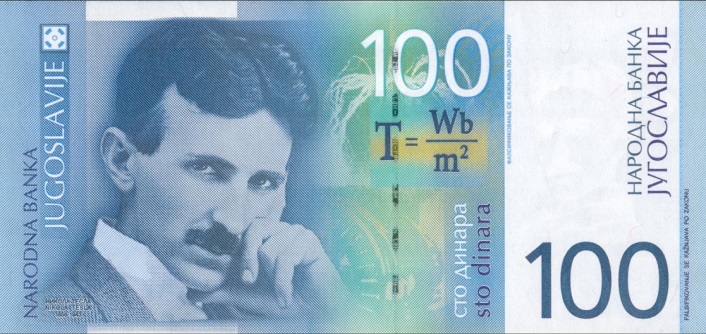 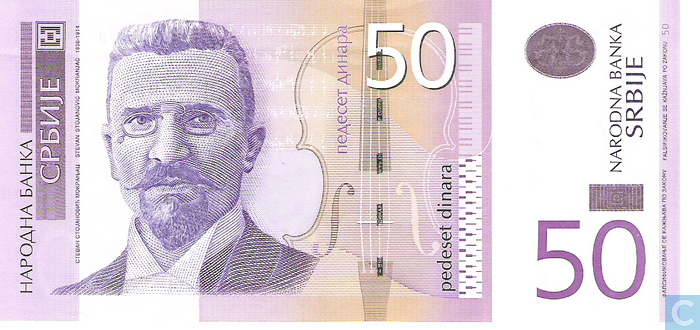 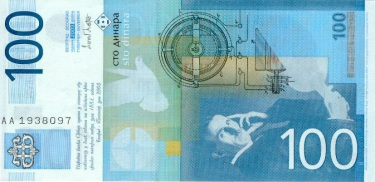 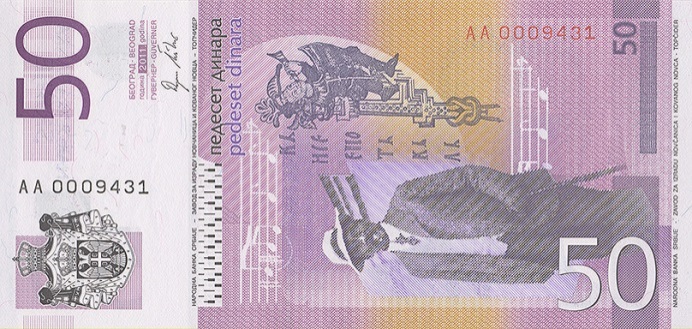 Стеван  
Мокрањац
Никола 
Тесла
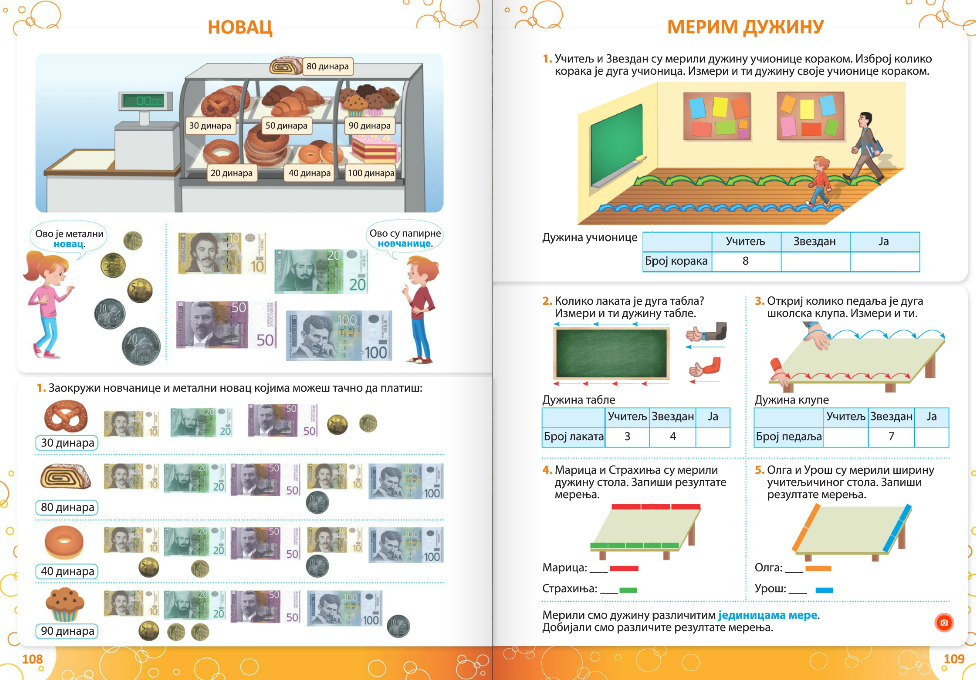 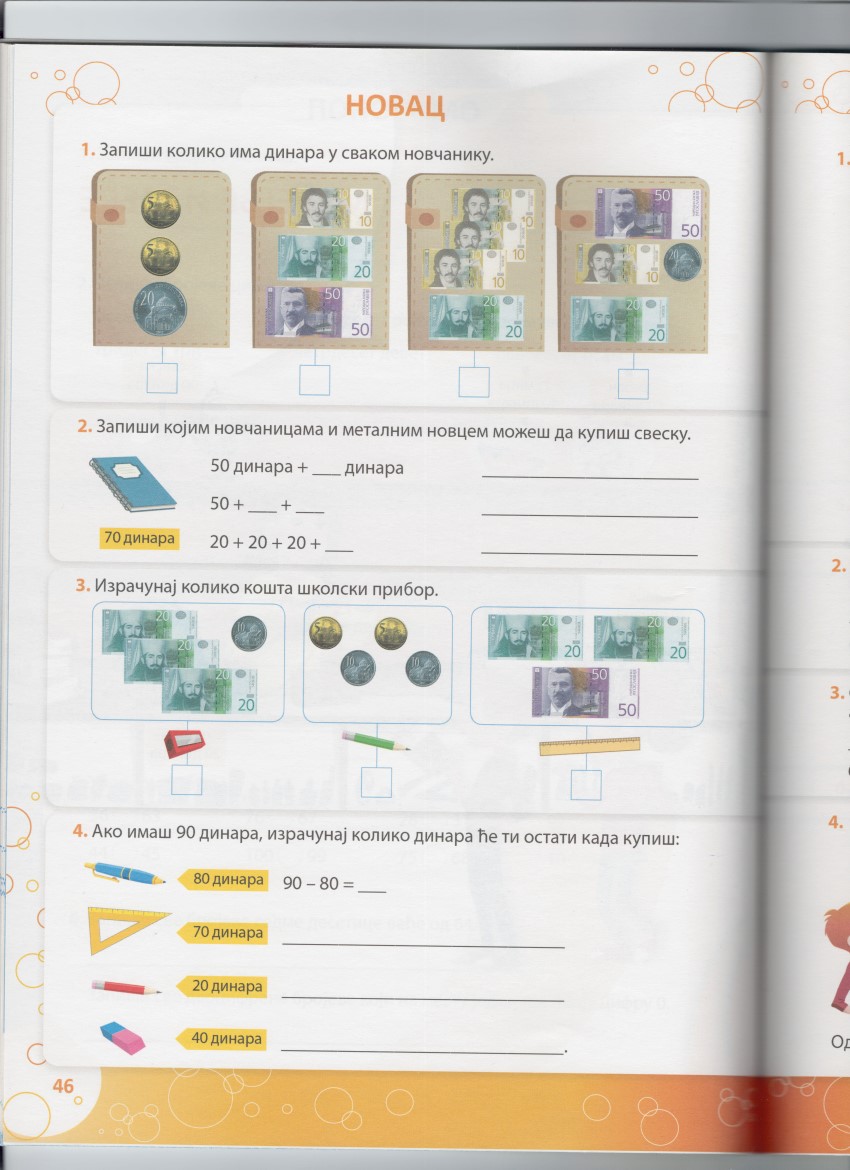 Радна свеска 
страна  46.
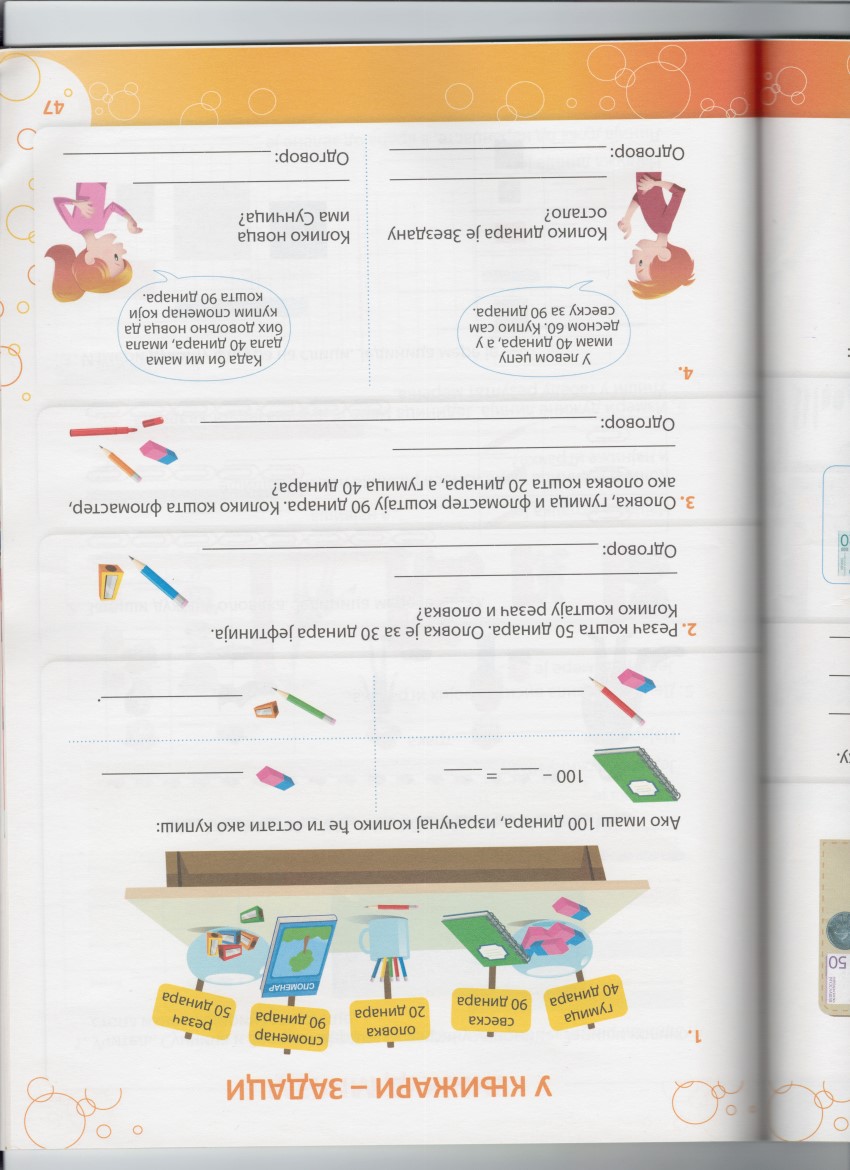 Провери, ако је потребно исправи грешке.
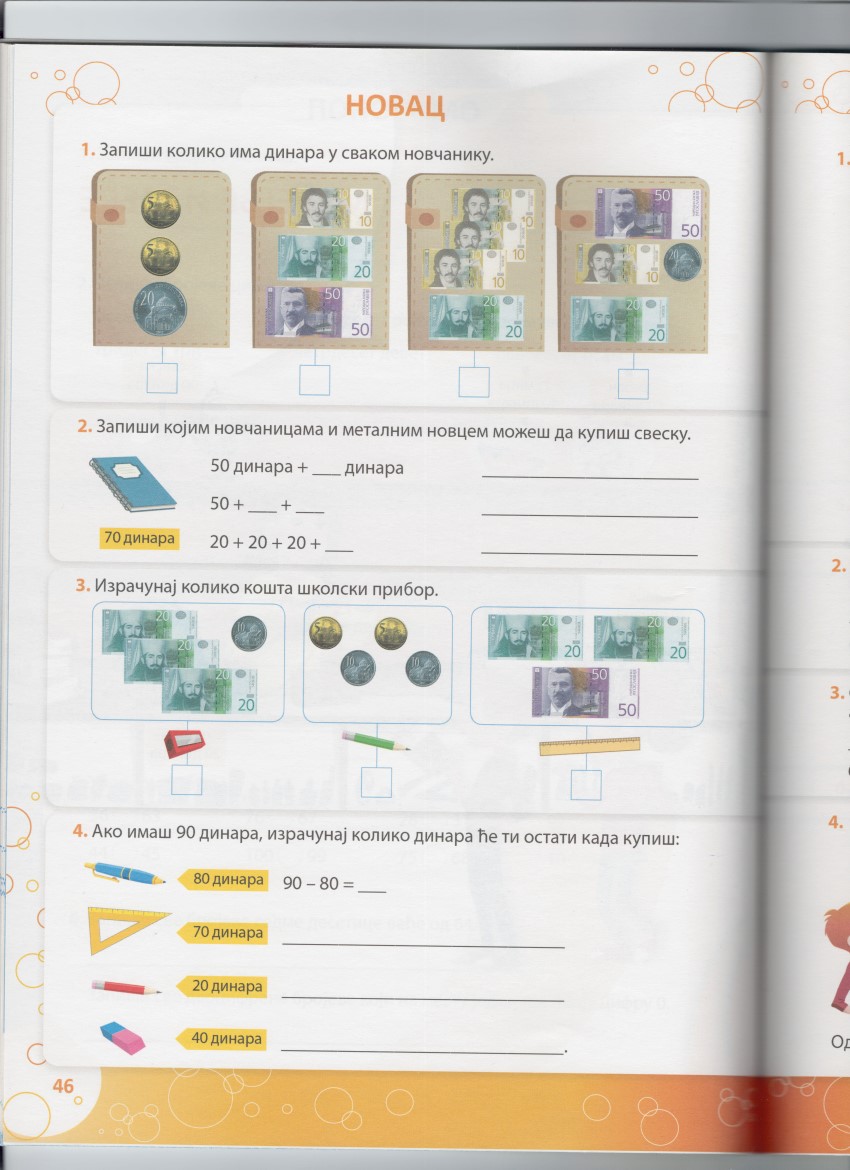 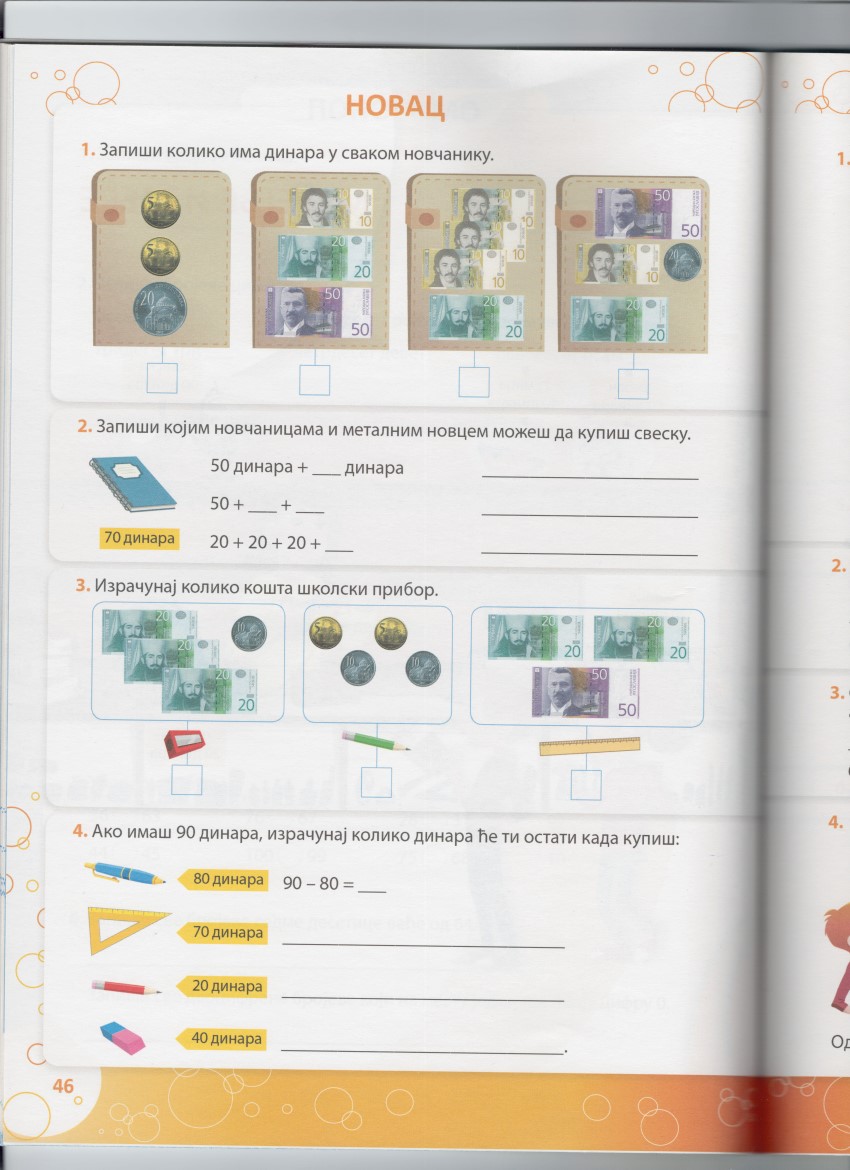 30
80
50
100
20
10   10
10
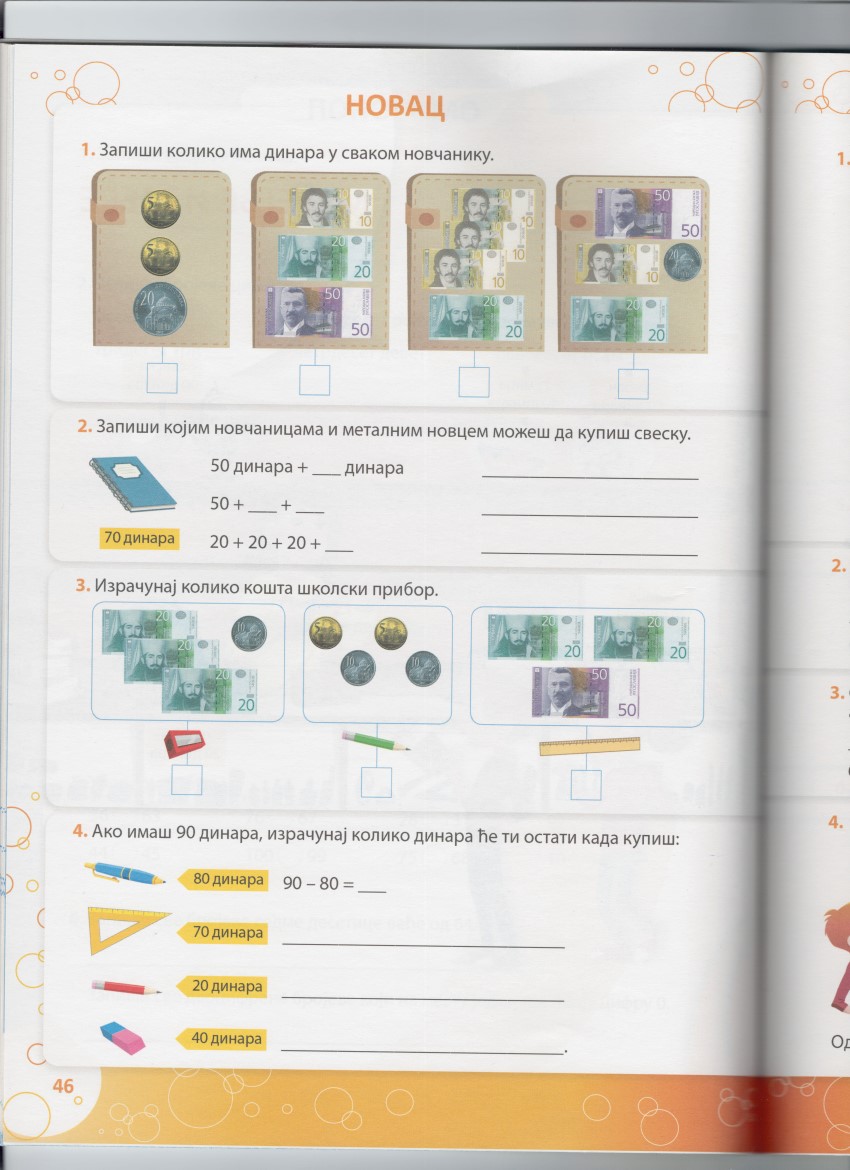 30
70
90
10
90 – 70 = 20
90 – 20 = 70
90 – 40 = 50
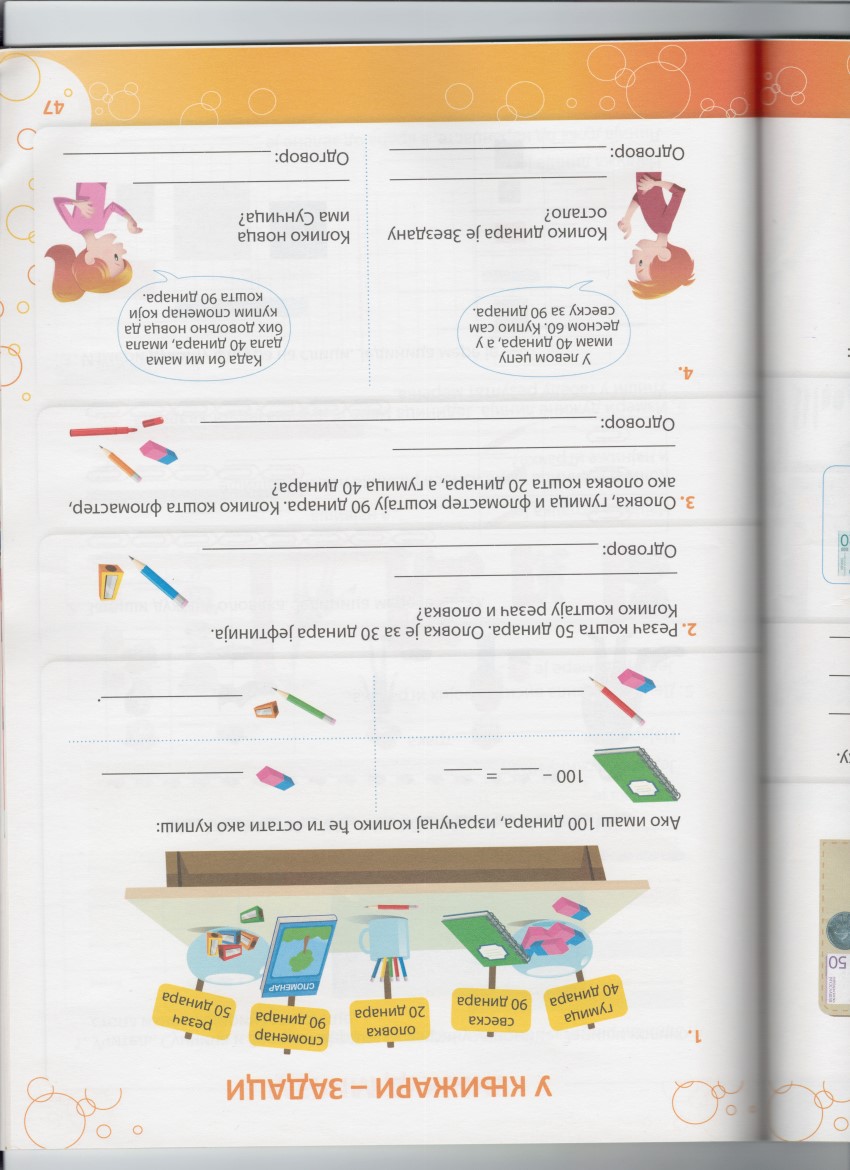 100 – 40 = 60
90    10
100–50–20=50–20=30
100–20–40=80–40=40
50
50–30
50 + (50–30) = 50 + 20 = 70
Резач и оловка заједно коштају 70 динара.
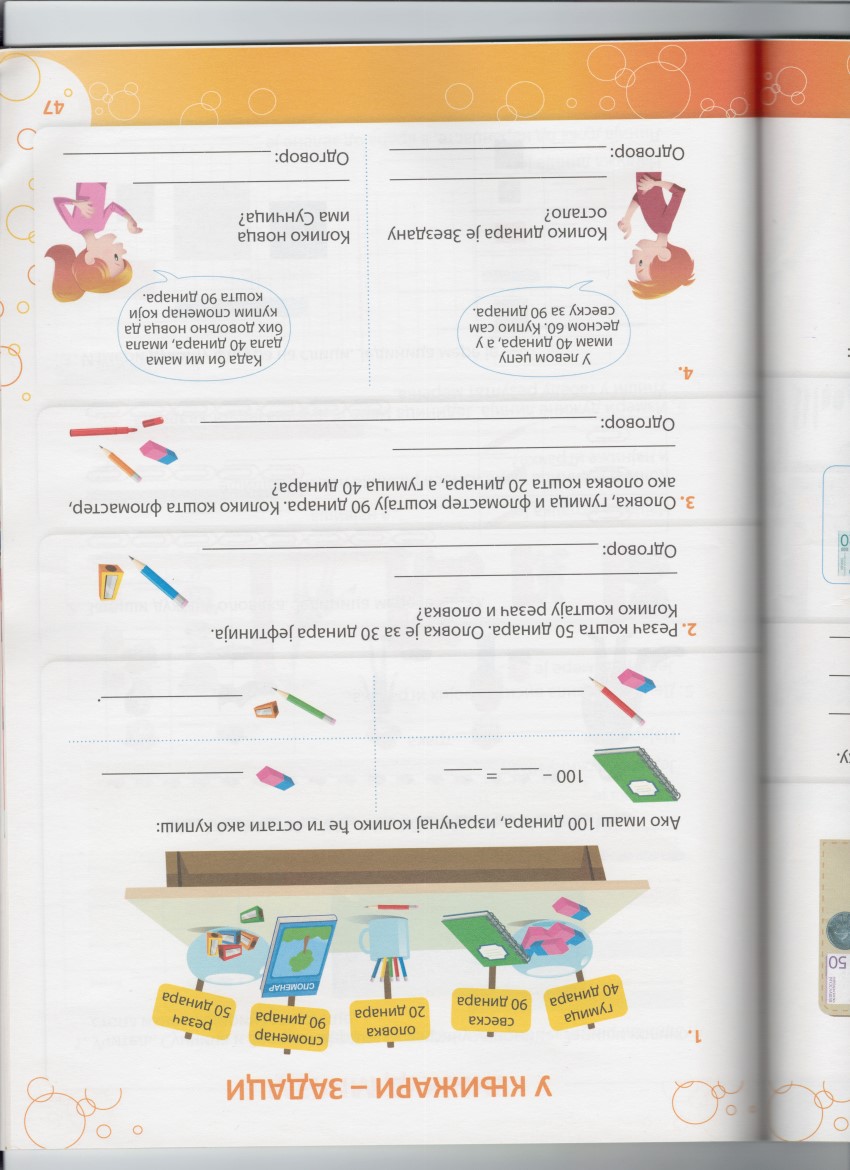 90
20
90 – 20 – 40 = 70 – 40 = 30
40
?
Фломастер  кошта  30  динара.
Х+40 =90
Х=90–40
Х=50
Пр. 50+40=90
(40+60) – 90 = 100 – 90 = 10
Звездану је остало 10 динара.
Сунчица  има  50  динара.
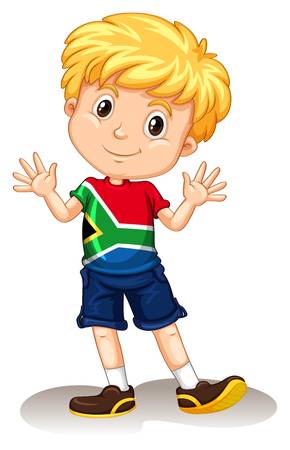 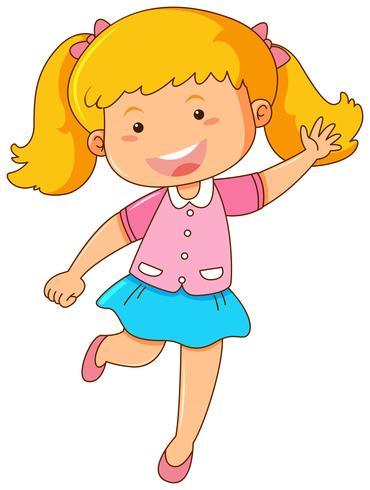 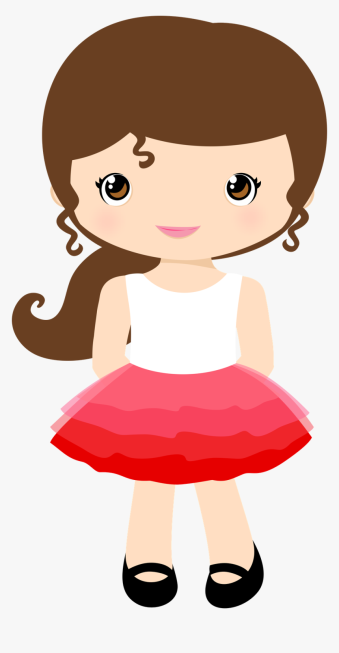 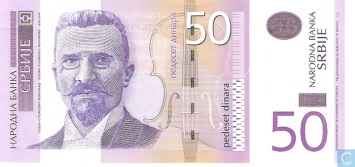 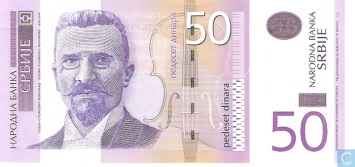 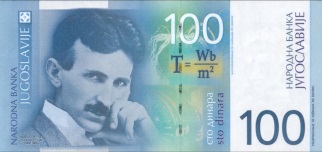 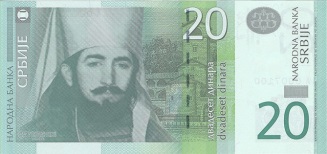 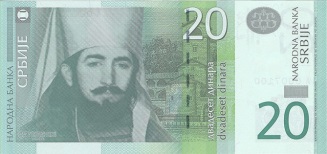 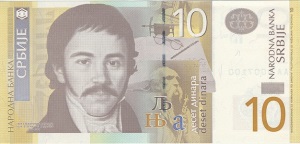 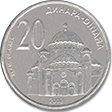 Ана
Маја
Тома
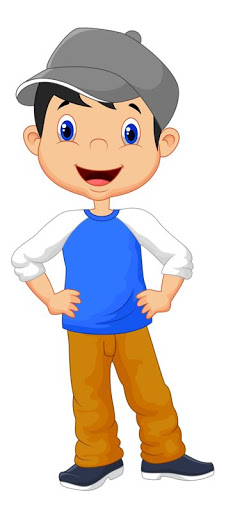 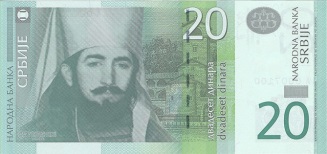 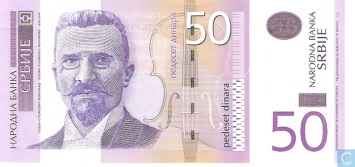 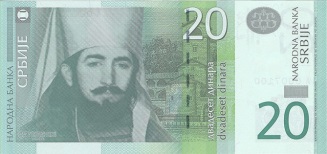 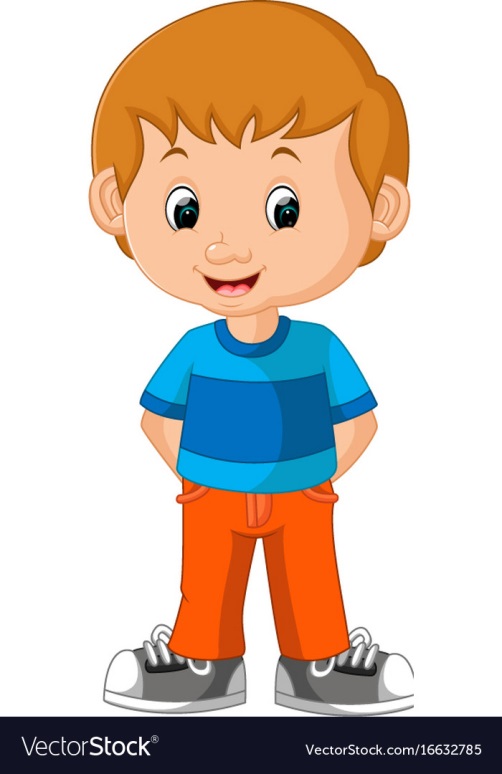 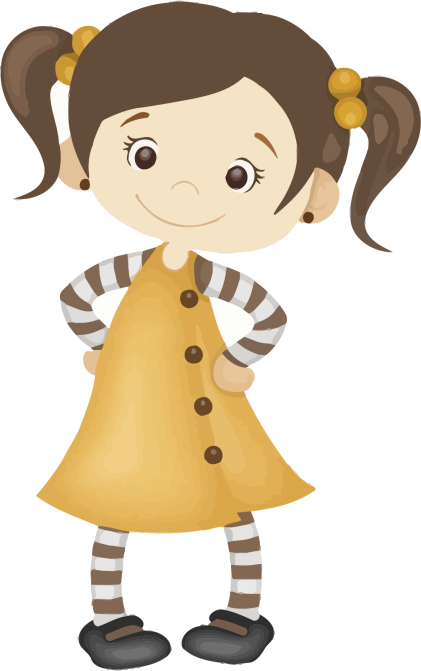 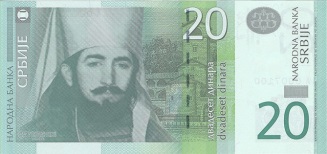 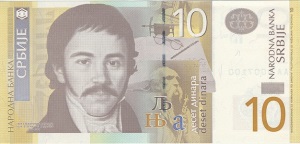 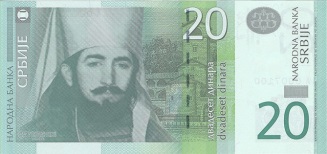 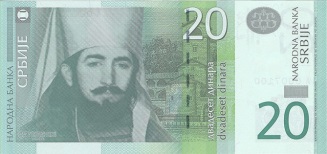 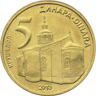 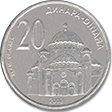 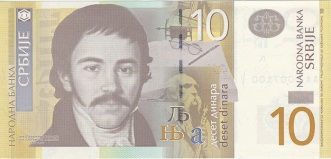 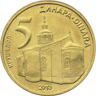 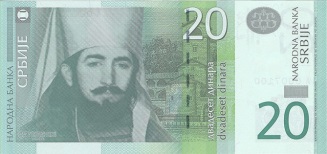 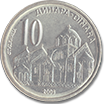 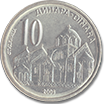 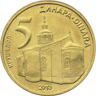 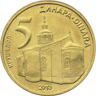 Сима
Нада
Миша
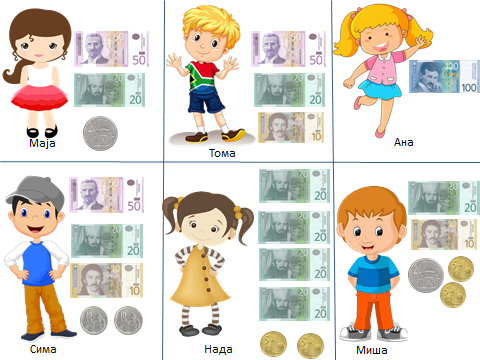 Домаћи задатак
23. 4. 2020.
100
90
80
70
60
Пажљиво погледај колико ко има новца.
50
Нацртај графикон.
40
Посматрај  дати графикон.
30
Број квадратиће.
20
Користи лењир.
10
За овај задатак је потребно стрпљење и  прецизност.
0
Маја       Тома        Ана         Сима       Нада       Миша
Сликај грфикон који си ти нацртао/ла у свесци и пошаљи учитељици.